БЮДЖЕТ ДЛЯ ГРАЖДАНОшибское сельское поселение
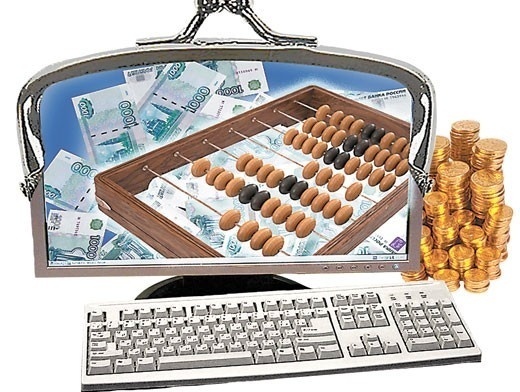 Со старонормандского  
                                            buogette –это сумка,  
                                                    кошелек.
                                              БЮДЖЕТ – это   
                                       план доходов и  расходов 
     
«Бюджет для граждан» - это бюджет Ошибского сельского поселения  
в доступной и понятной для граждан форме, предназначенный для широкого круга населения.
Каждый житель  Ошибского сельского поселения  является участником формирования этого плана с одной стороны как налогоплательщик, наполняя доходы бюджета, с другой – он получает часть расходов как потребитель общественных услуг. Составление и утверждение бюджета Ошибского сельского поселения – это многоуровневый процесс, основанный на правовых нормах. Формирование и утверждение бюджета происходят ежегодно. До начала составления бюджета администрацией принимается муниципальный акт, в котором определяются ответственные исполнители, порядок и сроки работы над документами, необходимыми для составления проекта бюджета. Далее проект бюджета рассматривается на публичных слушаниях и предлагается на рассмотрение депутатами Совета Ошибского сельского поселения. Решение о бюджете на очередной финансовый год утверждается Советом депутатов Ошибского сельского поселения.
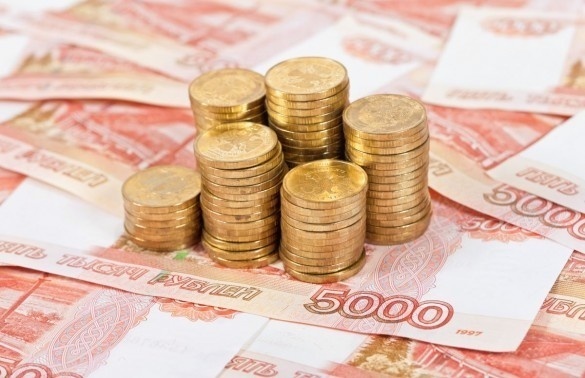 Доходы бюджета Ошибского сельского поселения.
    Доходы бюджета - это денежные средства, поступающие в безвозмездном и безвозвратном порядке в соответствии с законодательством РФ в распоряжение органов местного самоуправления для выполнения возложенных на них функций.
Как формируются доходы бюджета Ошибского сельского  поселения?
    Итак, доходы поселения состоят из трех основных частей:
налоговые доходы; 
неналоговые доходы;
безвозмездные поступления.
1. Налоговые доходы -  доходы, зачисляемые в бюджет Ошибского сельского поселения в
соответствии с бюджетным законодательством РФ и законодательсвом о налогах и сборах. 
В бюджет поселения зачисляются налоговые доходы от следующих местных налогов:
земельного налога 
      ( с 01.01.2015 года в бюджет Кудымкарского муниципального района):
          с физических лиц – 100%;
          с организаций – 100%;
- налога на имущество физических лиц – 100%;
- налога на доходы физических лиц (НДФЛ) – 15%;
- налоги на товары (работы, услуги), реализуемые на территории Российской Федерации  (отчисления от акцизов на автомобильный и прямогонный бензин, дизельное топливо, моторные масла для дизельных и (или) карбюраторных (инжекторных) двигателей, производимые на территории Российской Федерации);
- транспортный налог:
         с организаций - 50%;
         с физических лиц – 50%;
- налог на совокупный доход (единый сельскохозяйственный налог) – 50%;
- государственная пошлина – 100%.
2.Неналоговые доходы – это доходы, зачисляемые в бюджет Ошибского сельского поселения в соответствии с законодательством РФ, законами Пермского края и муниципальными правовыми актами Совета депутатов Ошибского сельского поселения.
Неналоговые доходы Ошибского поселения  формируются за счет:
- доходов в виде арендной платы от использования имущества, находящегося в муниципальной собственности – 100%;
- доходов от продажи муниципального имущества – 100%;
- доходов от платных услуг, оказываемых муниципальными казенными учреждениями – 100%;
- средства самообложения граждан – 100%.
3.Безвозмездные поступления
    К безвозмездным поступлениям относятся поступления в виде финансовой помощи из Федерального или областного бюджетов на безвозвратной и безвозмездной основе в виде дотаций, субсидий, субвенций и иных межбюджетных трансфертов.
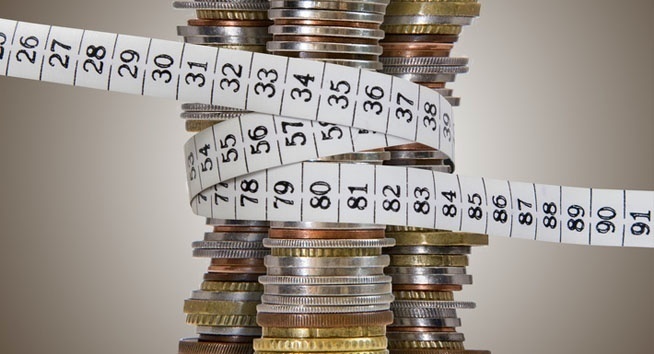 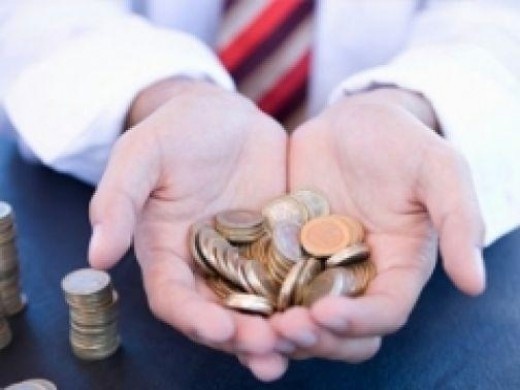 Расходы бюджета Ошибского сельского поселения
    Расходы бюджета Ошибского сельского поселения – это выплачиваемые  из бюджета Ошибского сельского поселения денежные средства, предназначенные для финансового обеспечения задач и функций местного самоуправления.
Структура источников финансирования
      В состав источников внутреннего финансирования дефицита бюджета Ошибского сельского поселения включаются:
      -   изменение остатков средств на счетах по учету средств местного бюджета в течение соответствующего финансового года;
      иные источники внутреннего финансирования дефицита бюджета местного поселения.
      Состав иных источников внутреннего финансирования дефицита бюджета поселения определен в соответствии с Бюджетным кодексом Российской Федерации.
       Остатки средств местного бюджета на начало текущего финансового года в объеме, определяемом решением Совета депутатов Ошибского сельского поселения, могут направляться в текущем финансовом году на покрытие временных кассовых разрывов.
СПАСИБО ЗА ВНИМАНИЕ